Photomicrographs of Plant foods  

	Rhubarb
Permission to reproduce original photomicrographs used to make this  collection may be obtained from 
  
 Dr. David O. Norris at
   david.norris@colorado.edu
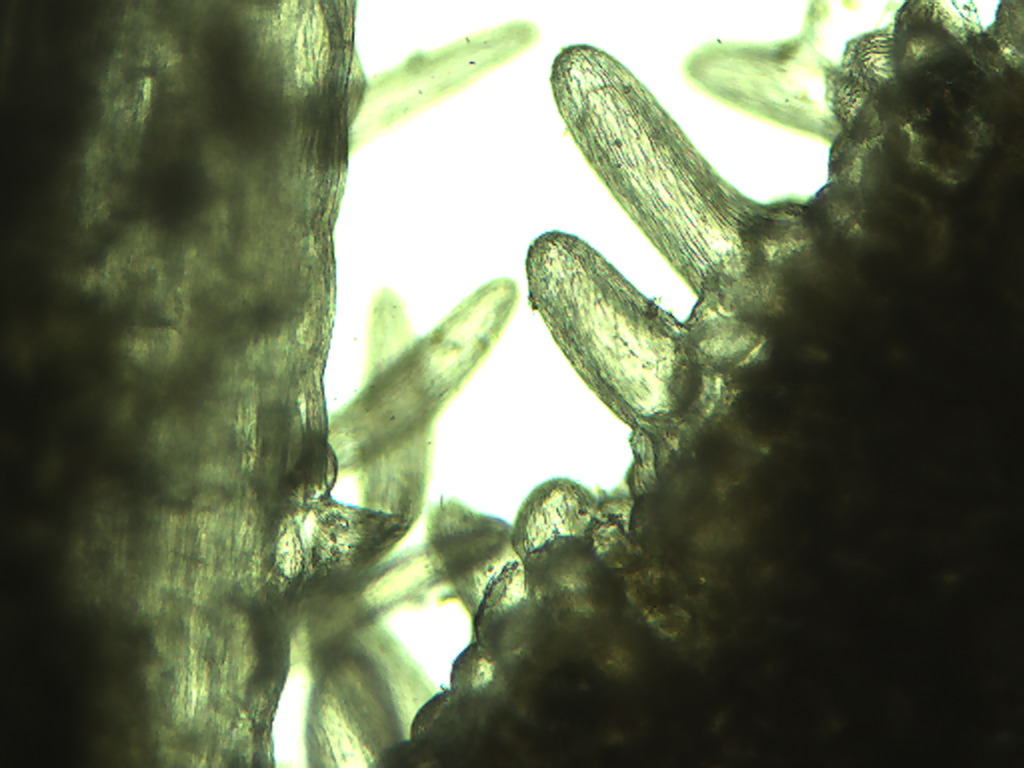 [Speaker Notes: 430.  Rheum x cultorum = Rheum rharbararum  Rhubarb leaf.  Very large epidermal trichomes, 10X.  Leaves are not eaten.]
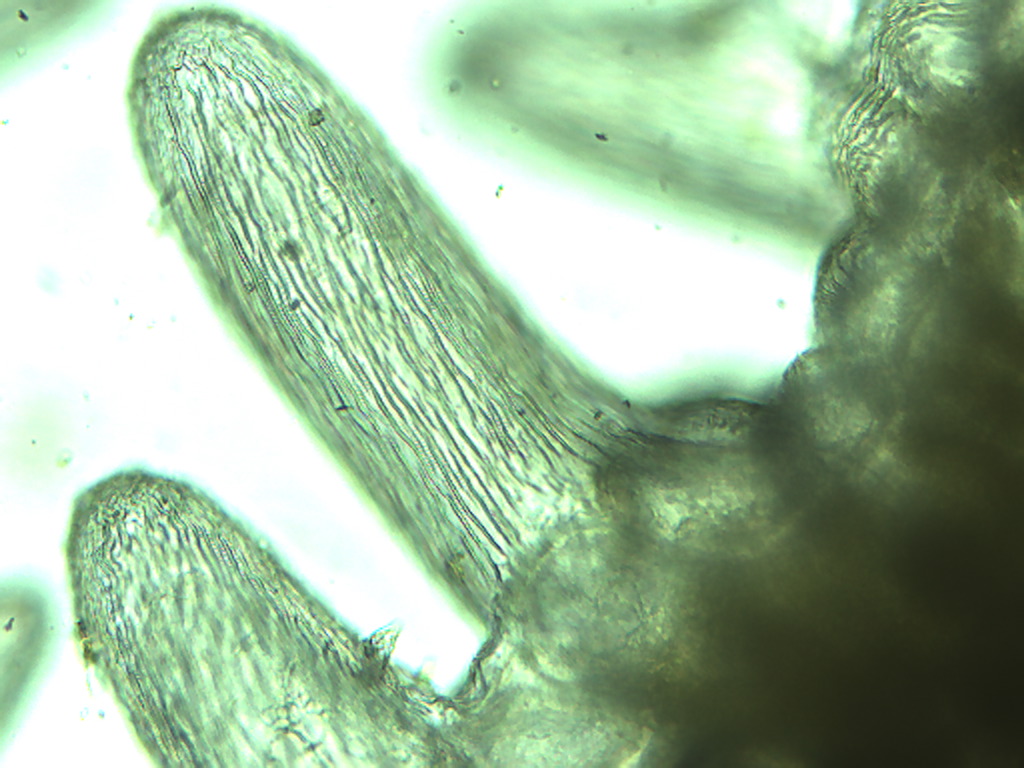 [Speaker Notes: 431. Rhubarb leaf.  Epidermal trichomes, 25X.]
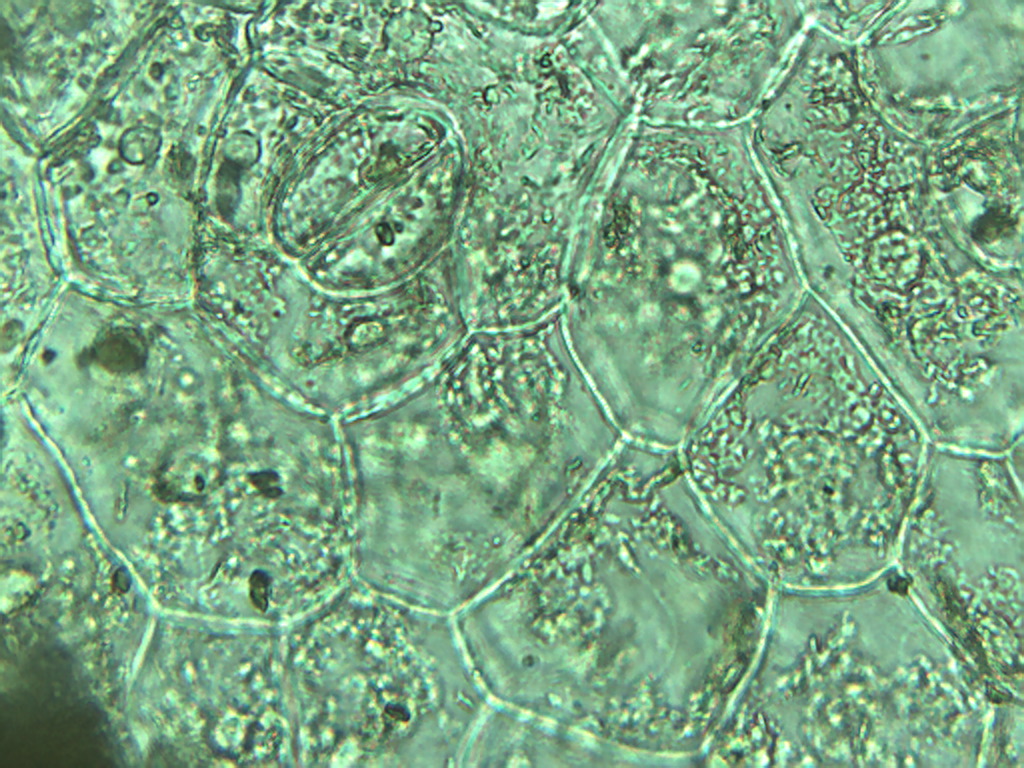 [Speaker Notes: 432. Rhubarb leaf.  Epidermal cells and stomate (arrow), 40X.]
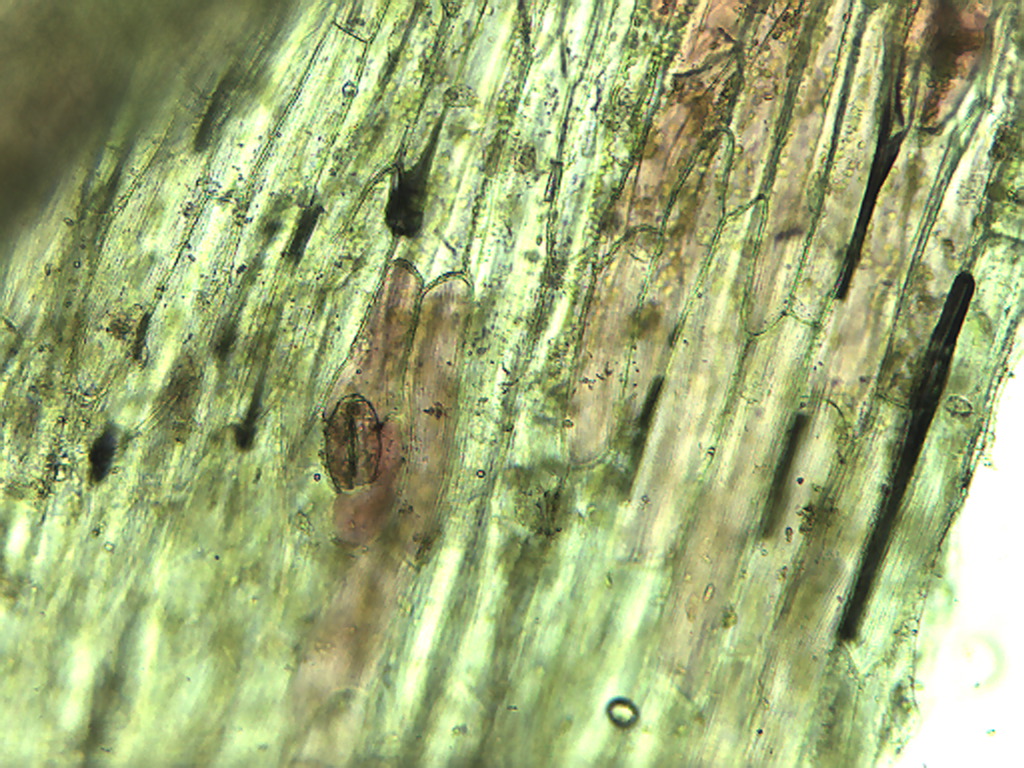 [Speaker Notes: 433. Rhubarb; Elongate epidermal cells (some containing red pigment) and stomate (arrow) in petiole skin, 10X.]
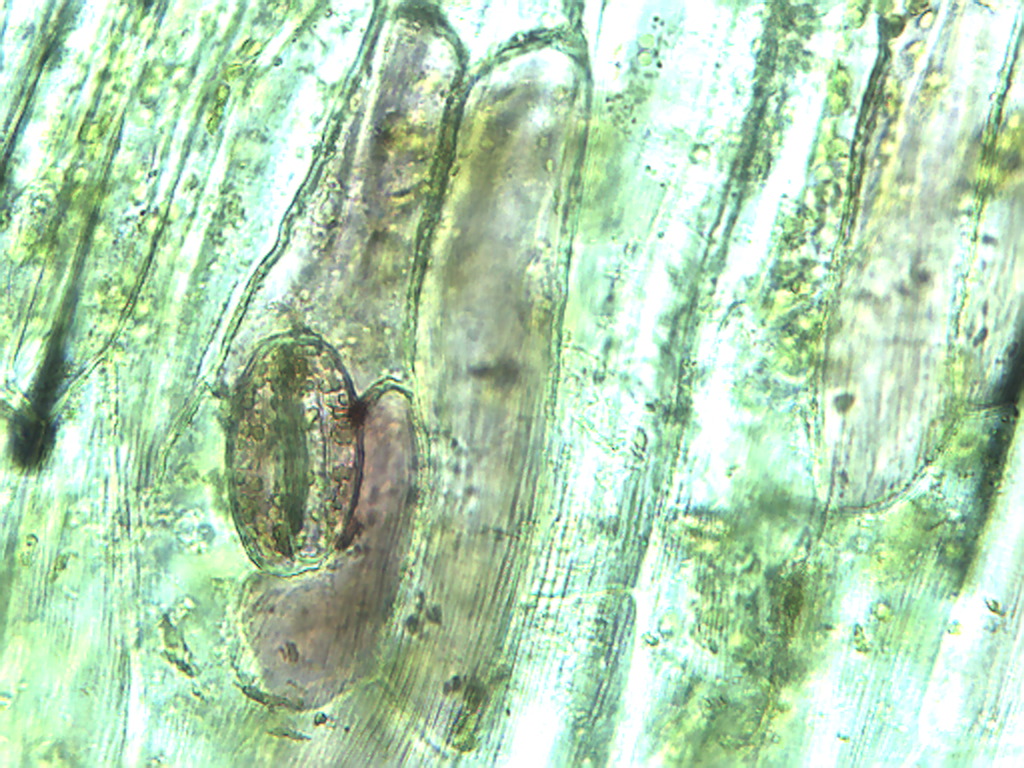 [Speaker Notes: 434. Rhubarb; Stomate with guard cells (arrows)  in epidermis of petiole, 25X.]
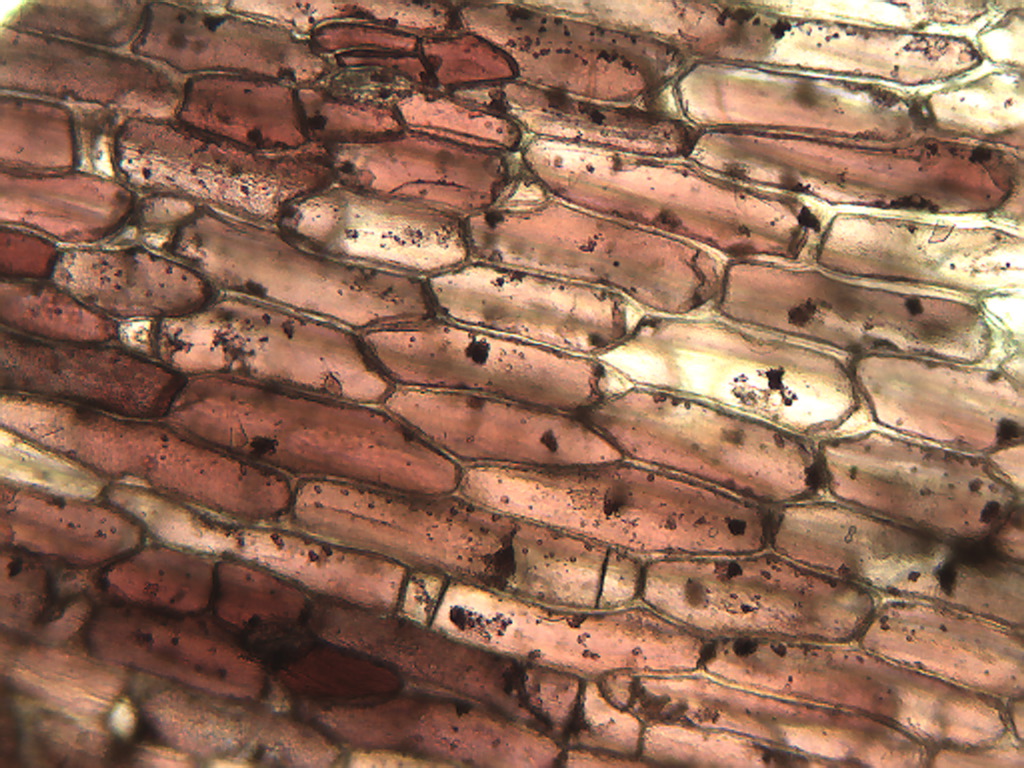 [Speaker Notes: 35. Rhubarb.  Pigmented epidermal cells in petiole, 10X. Note druse crystals (arrows)]
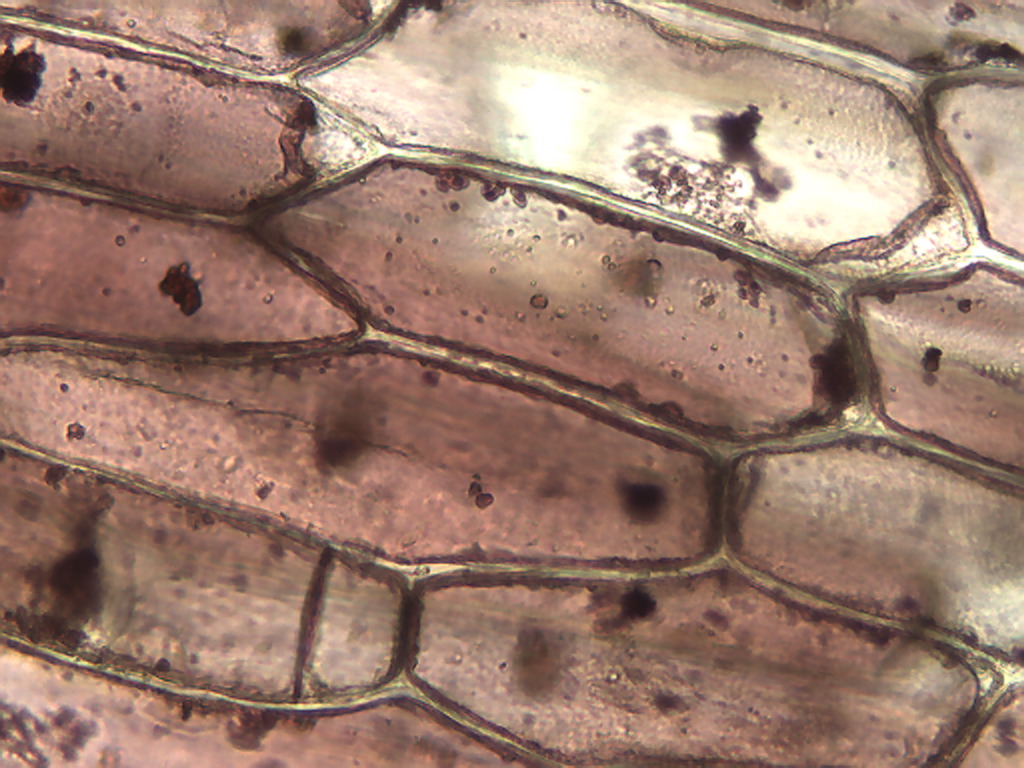 [Speaker Notes: 436. Rhubarb petiole.  Pigmented epidermal cells with druse crytals (arrows), 25X.]
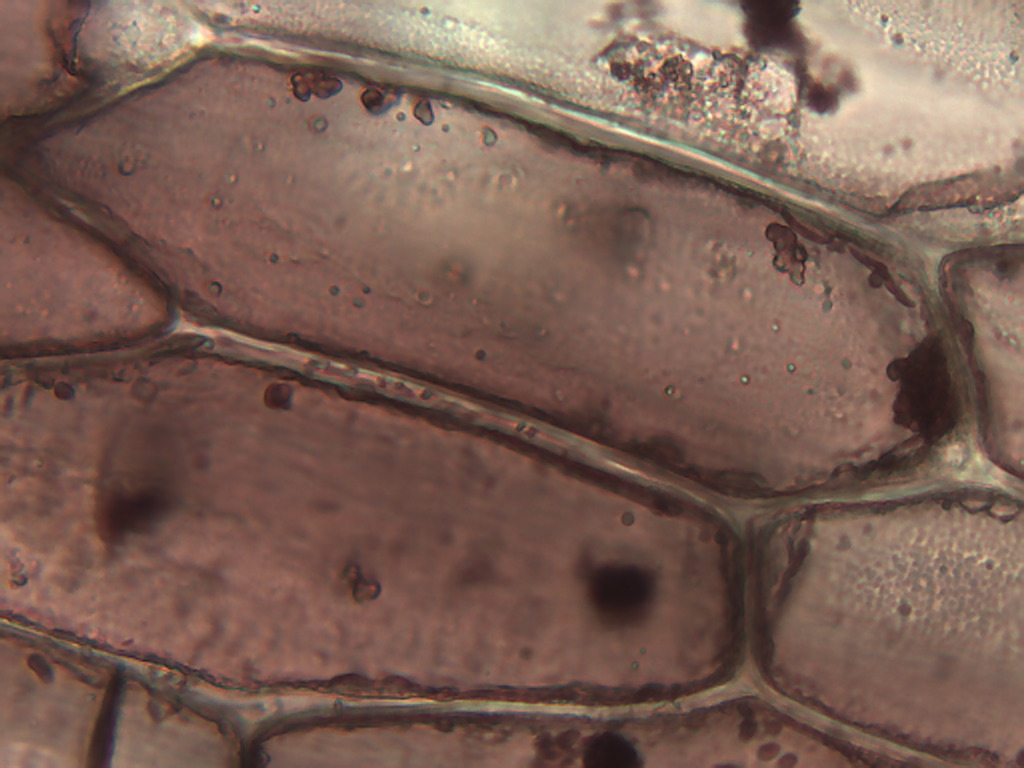 [Speaker Notes: 437. Rhubarb.  Pigmented epidermal cells in petiole, 40X.]
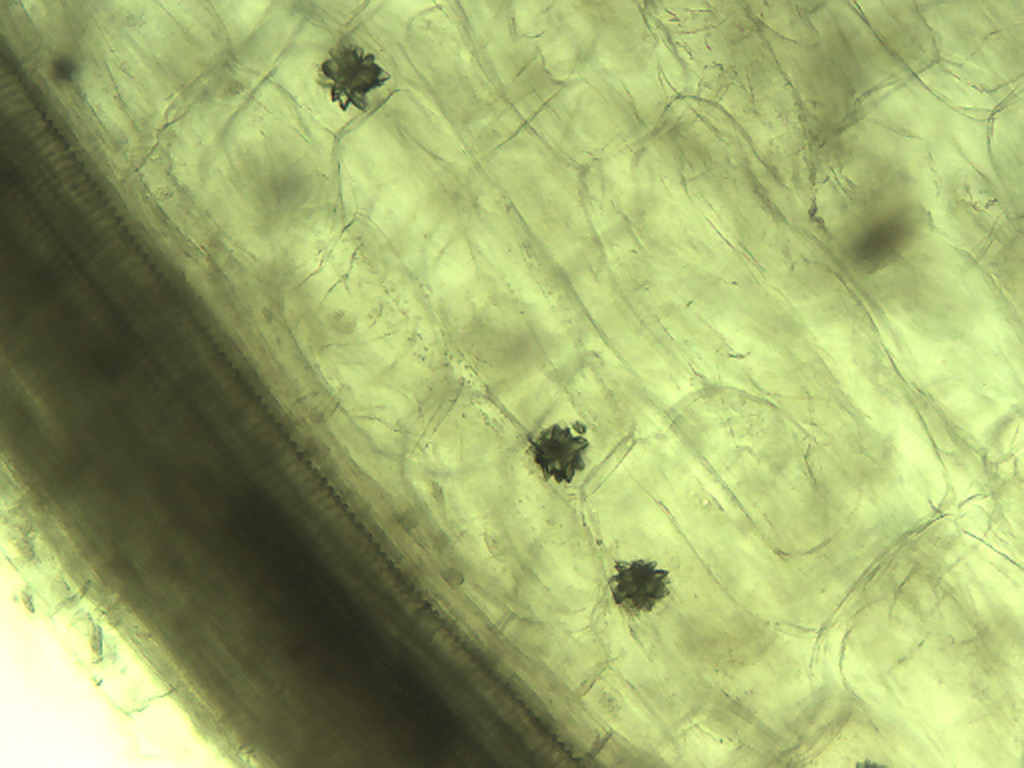 [Speaker Notes: 438. Rhubarb.  Druse crystals in petiole, 10X.]
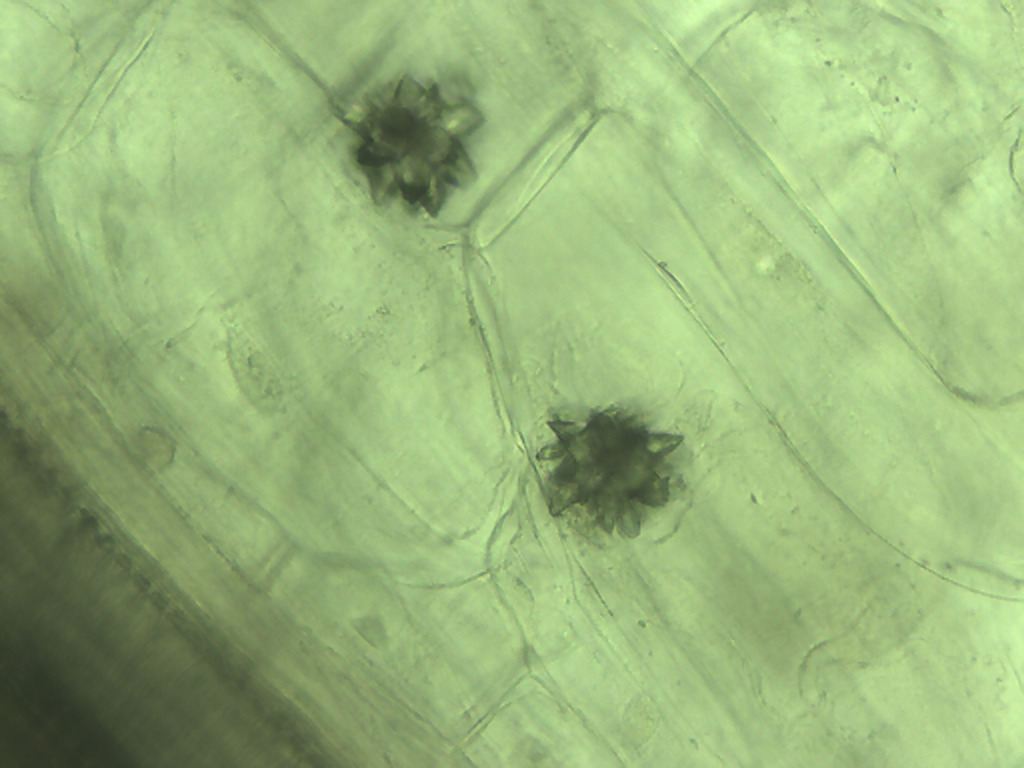 [Speaker Notes: 439. Rhubarb.  Druse crystals in petiole, 25X.]
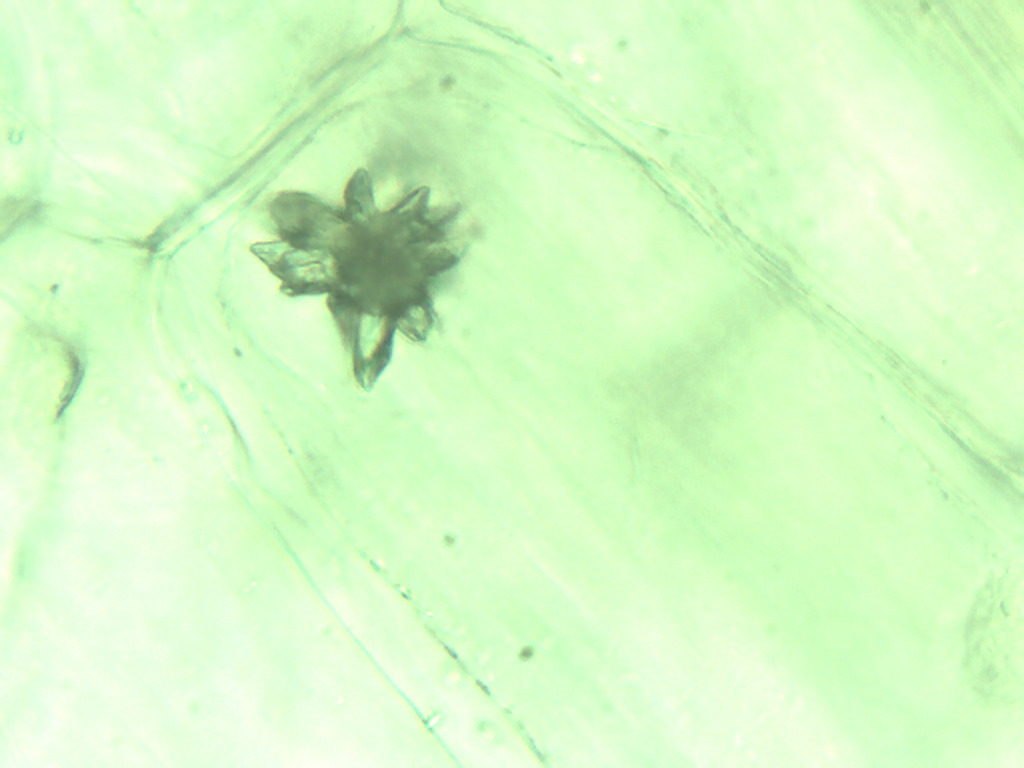 [Speaker Notes: 440. Rhubarb. Druse crystal in petiole, 40X.]
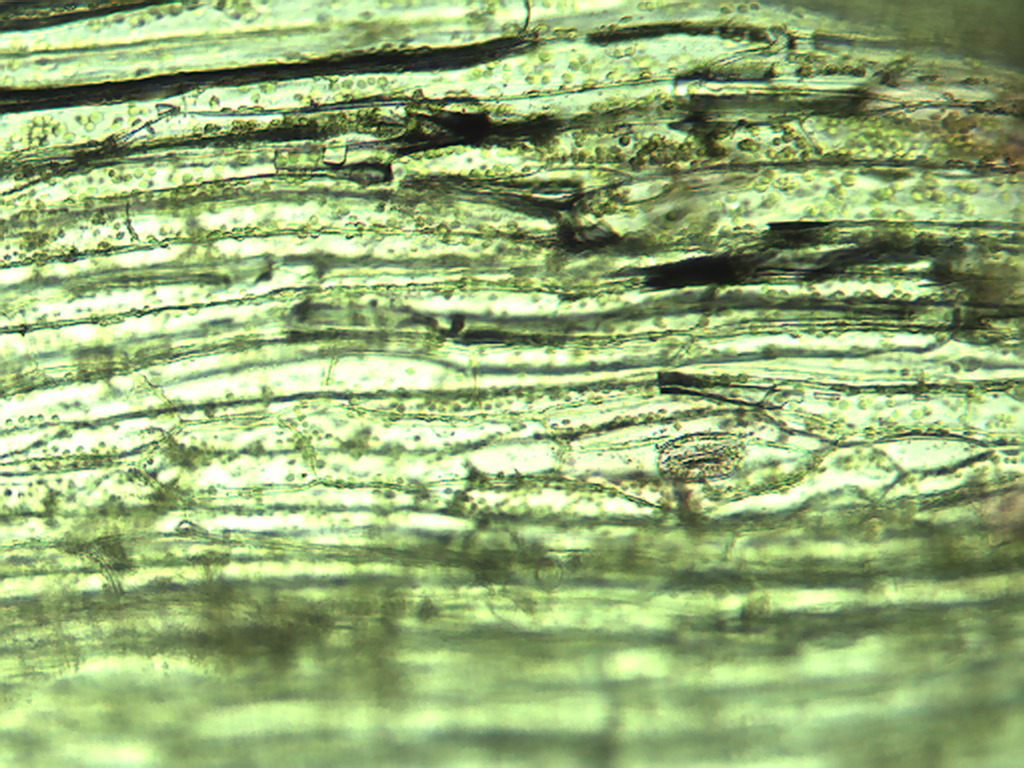 [Speaker Notes: 441. Rhubarb.  Epidermal and photosynthetic cells (arrow) in petiole skin, 10X.]
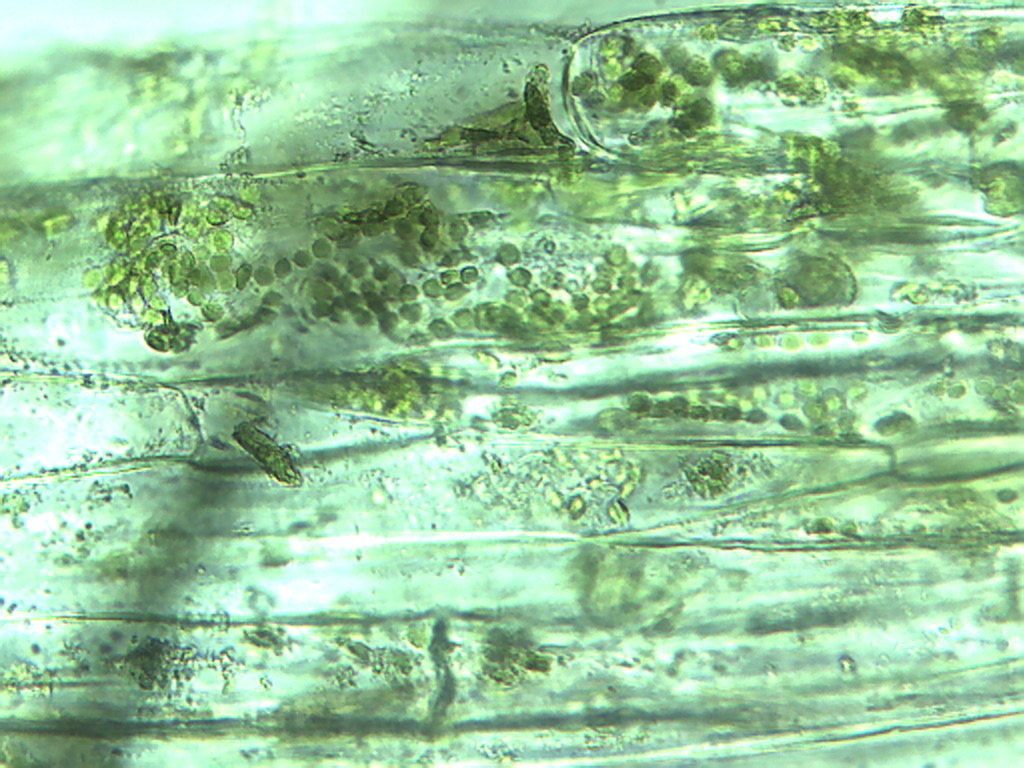 [Speaker Notes: 442. Rhubarb.  Photosynthetic cells in petiole, 25X.  Note numerous chloroplasts (arrow).]
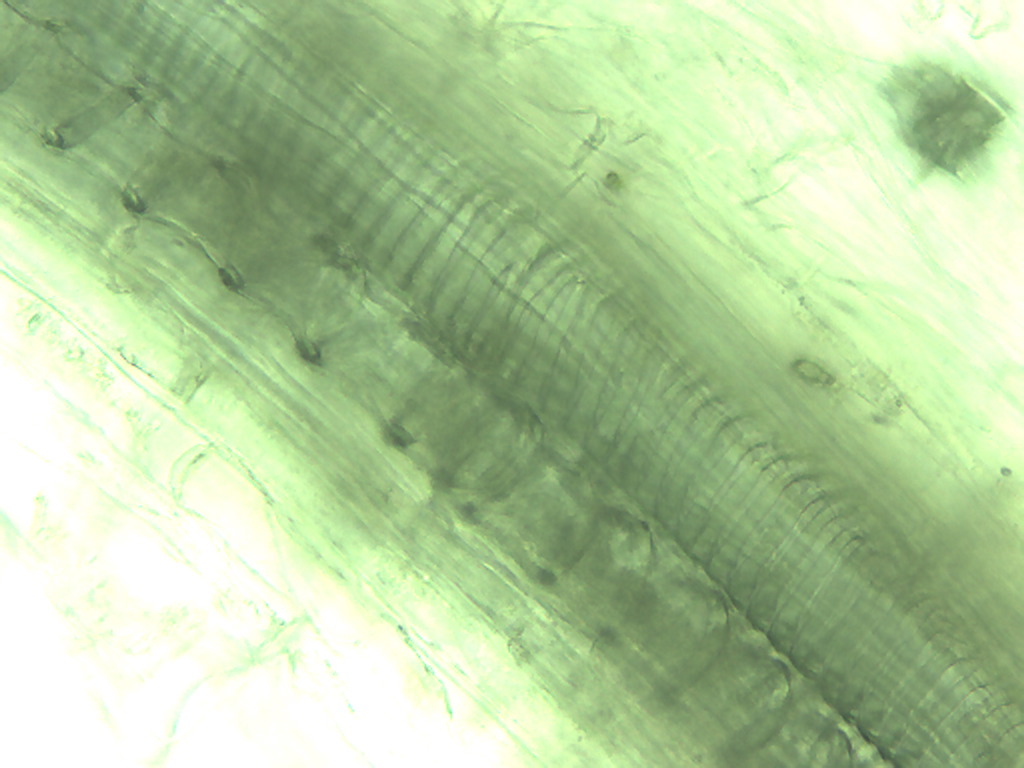 [Speaker Notes: 443. Rhubarb.  Vessels in petiole, 25X.]
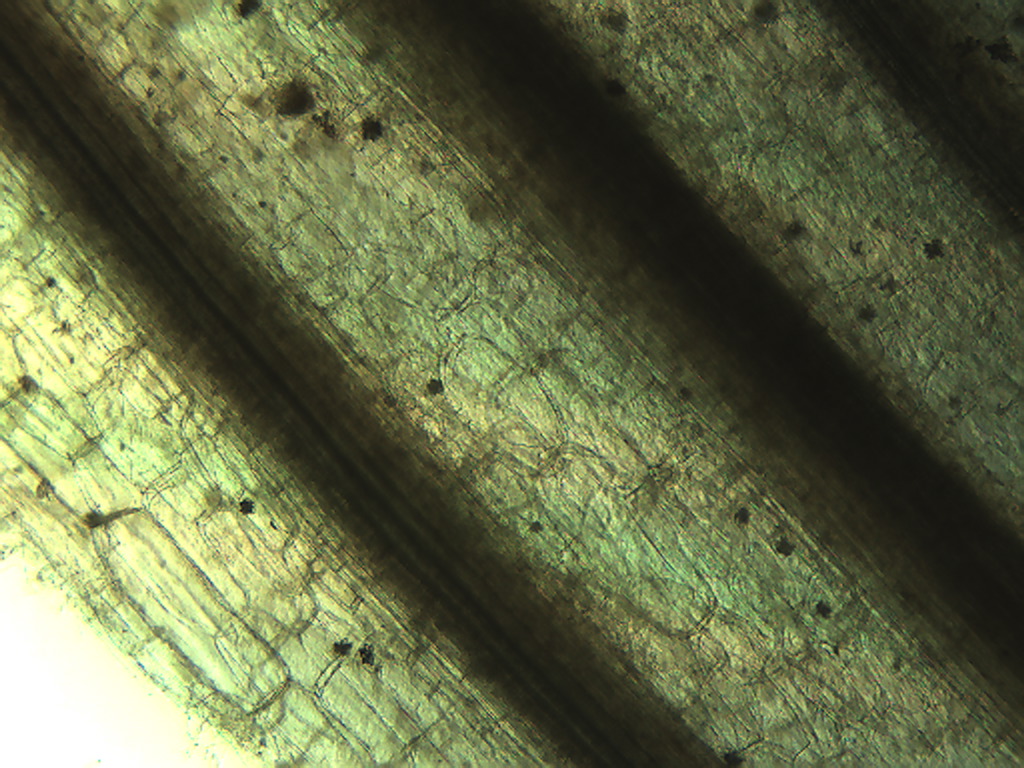 V
V
[Speaker Notes: 444. Rhubarb. Stalk (petiole) showing druse crystals (black arrows) and bundles of vessels (V), 4X.]
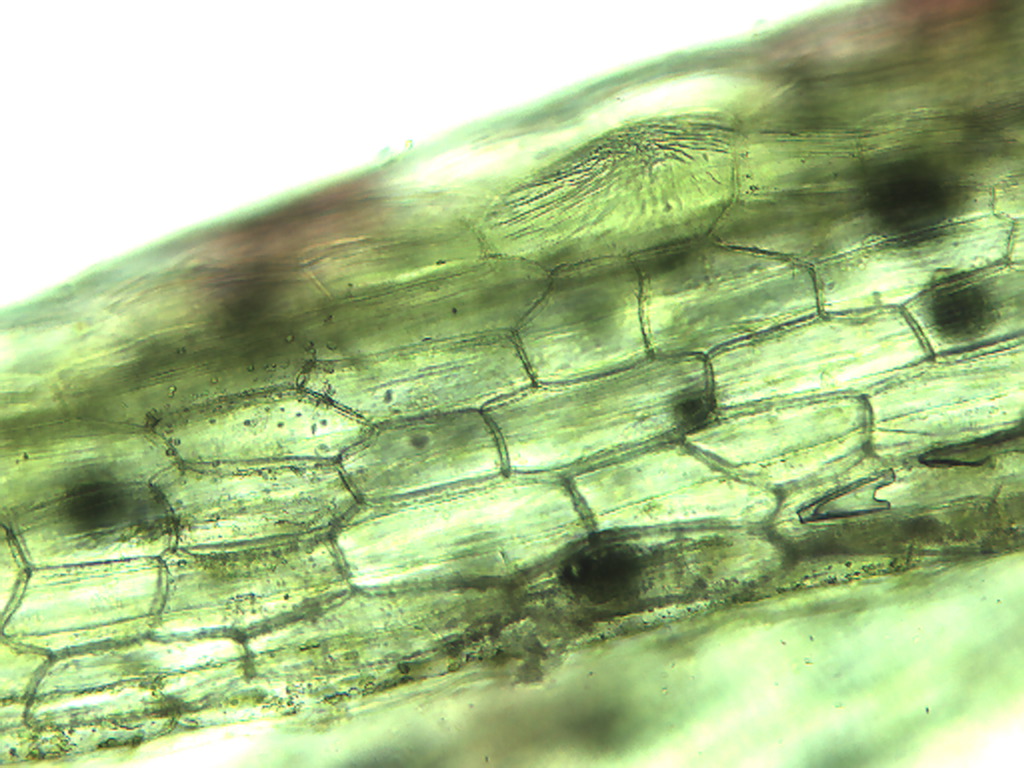 [Speaker Notes: 445. Rhubarb.  Epidermal cells in petiole skin, 10X.]
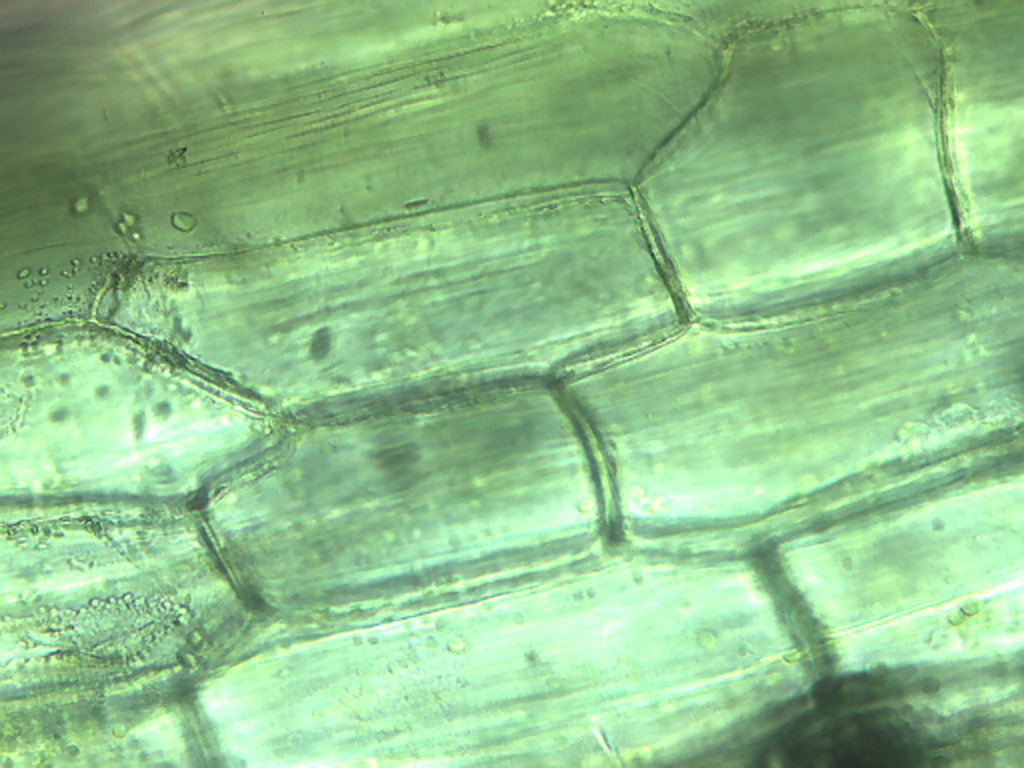 [Speaker Notes: 446. Rhubarb. Epidermal cells in petiole skin, 25X.]